Philippians 1
Aspirations
Philippians 1
1:1 Paul and Timothy, bond-servants of Christ Jesus, to all the saints in Christ Jesus who are in Philippi, including the overseers and deacons: 2 Grace to you and peace from God our Father and the Lord Jesus Christ.
Philippians 1
1:1 Paul and Timothy, bond-servants of Christ Jesus, to all the saints in Christ Jesus who are in Philippi, including the overseers and deacons: 2 Grace to you and peace from God our Father and the Lord Jesus Christ.
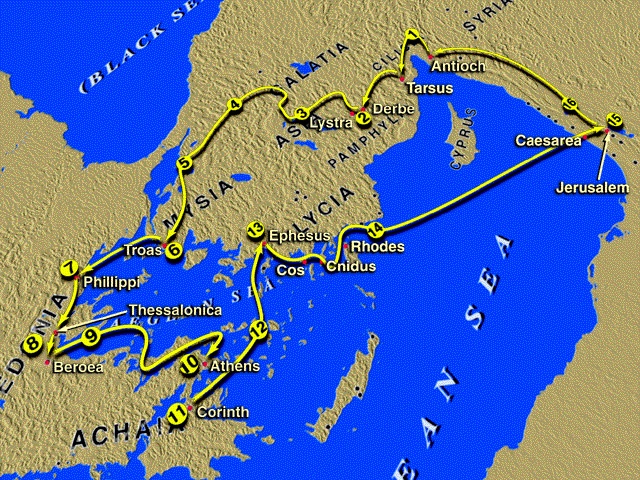 Philippians
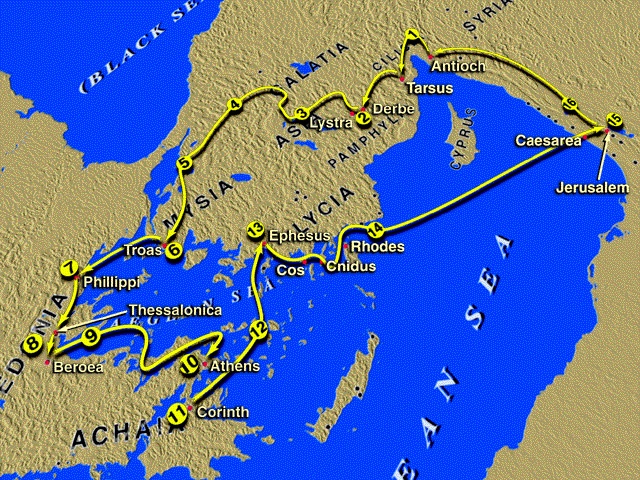 Philippians
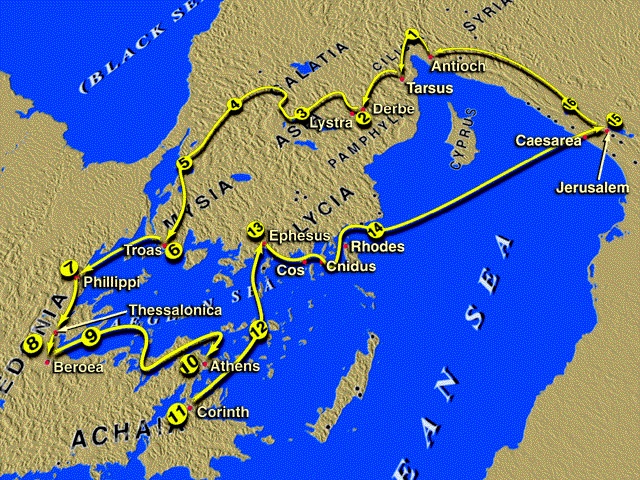 Philippians
Philippians 1
1:1 Paul and Timothy, bond-servants of Christ Jesus, to all the saints in Christ Jesus who are in Philippi, including the overseers and deacons: 2 Grace to you and peace from God our Father and the Lord Jesus Christ.
Philippians 1
1:1 Paul and Timothy, bond-servants of Christ Jesus, to all the saints in Christ Jesus who are in Philippi, including the overseers and deacons: 2 Grace to you and peace from God our Father and the Lord Jesus Christ.
= “those set apart”
Philippians 1
1:1 Paul and Timothy, bond-servants of Christ Jesus, to all the saints in Christ Jesus who are in Philippi, including the overseers and deacons: 2 Grace to you and peace from God our Father and the Lord Jesus Christ.
= “those set apart” or “those belonging to God”
Philippians 1
1:1 Paul and Timothy, bond-servants of Christ Jesus, to all the saints in Christ Jesus who are in Philippi, including the overseers and deacons: 2 Grace to you and peace from God our Father and the Lord Jesus Christ.
= “those set apart” or “those belonging to God” Over 60X in the NT.
Philippians 1
1:1 Paul and Timothy, bond-servants of Christ Jesus, to all the saints in Christ Jesus who are in Philippi, including the overseers and deacons: 2 Grace to you and peace from God our Father and the Lord Jesus Christ.
Philippians 1
1:1 Paul and Timothy, bond-servants of Christ Jesus, to all the saints in Christ Jesus who are in Philippi, including the overseers and deacons: 2 Grace to you and peace from God our Father and the Lord Jesus Christ.
Philippians 1
1:1 Paul and Timothy, bond-servants of Christ Jesus, to all the saints in Christ Jesus who are in Philippi, including the overseers and deacons: 2 Grace to you and peace from God our Father and the Lord Jesus Christ.
episcopoi
diakonoi
Key verse showing universal perspicuity
Philippians 1
1:1 Paul and Timothy, bond-servants of Christ Jesus, to all the saints in Christ Jesus who are in Philippi, including the overseers and deacons: 2 Grace to you and peace from God our Father and the Lord Jesus Christ.
episcopoi
diakonoi
Key verse showing universal perspicuity
= ease of understanding
Philippians 1
1:1 Paul and Timothy, bond-servants of Christ Jesus, to all the saints in Christ Jesus who are in Philippi, including the overseers and deacons: 2 Grace to you and peace from God our Father and the Lord Jesus Christ.
episcopoi
diakonoi
Philippians 1
1:2	Grace to you and peace from God our Father and the Lord Jesus Christ.
3 I thank my God in all my remembrance of you.
4 Whenever I pray, I make my requests for all of you with joy,
Philippians 1
5 in view of your participation in the gospel from the first day until now.
Philippians 1
5 in view of your participation in the gospel from the first day until now.
Philippians 1
5 in view of your participation in the gospel from the first day until now.
6 For I am confident of this very thing, that He who began a good work in you will perfect it until the day of Christ Jesus.
Philippians 1
5 in view of your participation in the gospel from the first day until now.
6 For I am confident of this very thing, that He who began a good work in you will perfect it until the day of Christ Jesus.
Philippians 1
5 in view of your participation in the gospel from the first day until now.
6 For I am confident of this very thing, that He who began a good work in you will perfect it until the day of Christ Jesus.
Security
Philippians 1
7 For it is only right for me to feel this way about you all, because I have you in my heart, since both in my imprisonment and in the defense and confirmation of the gospel, you all are partakers of grace with me.
Philippians 1
7 For it is only right for me to feel this way about you all, because I have you in my heart, since both in my imprisonment and in the defense and confirmation of the gospel, you all are partakers of grace with me.
Philippians 1
8 For God is my witness, how I long for you all with the affection of Christ Jesus.
Philippians 1
9 And this I pray, that your love may abound still more and more in real knowledge and all discernment,
Philippians 1
9 And this I pray, that your love may abound still more and more in real knowledge and all discernment,
10 so that you may approve the things that are excellent, in order to be sincere and blameless until the day of Christ
Philippians 1
9 And this I pray, that your love may abound still more and more in real knowledge and all discernment,
10 so that you may approve the things that are excellent, in order to be sincere and blameless until the day of Christ
Philippians 1
9 And this I pray, that your love may abound still more and more in real knowledge and all discernment,
10 so that you may approve the things that are excellent, in order to be sincere and blameless until the day of Christ
Therefore, our ability to love is not static
Ways to see our love abound:
More new friends
Identify own self-    protection strategies
Learn to take true    interest in others
Devote time
Prayer
Read Spiritual Love
Philippians 1
9 And this I pray, that your love may abound still more and more in real knowledge and all discernment,
10 so that you may approve the things that are excellent, in order to be sincere and blameless until the day of Christ
Therefore, our ability to love is not static
Philippians 1
9 And this I pray, that your love may abound still more and more in real knowledge and all discernment,
10 so that you may approve the things that are excellent, in order to be sincere and blameless until the day of Christ
Philippians 1
9 And this I pray, that your love may abound still more and more in real knowledge and all discernment,
10 so that you may approve the things that are excellent, in order to be sincere and blameless until the day of Christ
Philippians 1
9 And this I pray, that your love may abound still more and more in real knowledge and all discernment,
10 so that you may approve the things that are excellent, in order to be sincere and blameless until the day of Christ
Not enough to abound in love!
Knowledge and discernment:
Philippians 1
9 And this I pray, that your love may abound still more and more in real knowledge and all discernment,
10 so that you may approve the things that are excellent, in order to be sincere and blameless until the day of Christ
Not enough to abound in love!
Knowledge and discernment:
‘Love the Lord your    God with all your    heart and with all    your soul and with    all your mind.’
Philippians 1
9 And this I pray, that your love may abound still more and more in real knowledge and all discernment,
10 so that you may approve the things that are excellent, in order to be sincere and blameless until the day of Christ
Not enough to abound in love!
Knowledge and discernment:
‘Love the Lord your    God with all your    heart and with all    your soul and with    all your mind.’
Philippians 1
9 And this I pray, that your love may abound still more and more in real knowledge and all discernment,
10 so that you may approve the things that are excellent, in order to be sincere and blameless until the day of Christ
Not enough to abound in love!
Knowledge and discernment:
‘Love the Lord your    God with all your    heart and with all    your soul and with    all your mind.’ 
Ephesians 4:14
Philippians 1
9 And this I pray, that your love may abound still more and more in real knowledge and all discernment,
10 so that you may approve the things that are excellent, in order to be sincere and blameless until the day of Christ
Not enough to abound in love!
Knowledge and discernment:
‘Love the Lord your    God with all your    heart and with all    your soul and with    all your mind.’ 
Ephesians 4:14
Philippians 1
“As a result, we are no longer to be children, tossed here and there by waves and carried about by every wind of doctrine, by the trickery of men, by craftiness in deceitful scheming”
9 And this I pray, that your love may abound still more and more in real knowledge and all discernment,
10 so that you may approve the things that are excellent, in order to be sincere and blameless until the day of Christ
Not enough to abound in love!
Knowledge and discernment:
‘Love the Lord your    God with all your    heart and with all    your soul and with    all your mind.’ 
Ephesians 4:14
Philippians 1
“As a result, we are no longer to be children, tossed here and there by waves and carried about by every wind of doctrine, by the trickery of men, by craftiness in deceitful scheming”
9 And this I pray, that your love may abound still more and more in real knowledge and all discernment,
10 so that you may approve the things that are excellent, in order to be sincere and blameless until the day of Christ
Not enough to abound in love!
Knowledge and discernment:
‘Love the Lord your    God with all your    heart and with all    your soul and with    all your mind.’ 
Ephesians 4:14
Our choice today
Philippians 1
9 And this I pray, that your love may abound still more and more in real knowledge and all discernment,
10 so that you may approve the things that are excellent, in order to be sincere and blameless until the day of Christ
Not enough to abound in love!
Ignorant faith:
Suspicious of learning and knowledge
Vulnerable to charisma
Unable to recognize falsehood 
Undiscerning
Narrow
Out of step with modernity – isolated
Unpersuasive
Knowledge and discernment:
‘Love the Lord your    God with all your    heart and with all    your soul and with    all your mind.’ 
Ephesians 4:14
Our choice today
Philippians
9 And this I pray, that your love may abound still more and more in real knowledge and all discernment,
10 so that you may approve the things that are excellent, in order to be sincere and blameless until the day of Christ
Ignorant faith:
Quest for ecstasy and dissociation
Lost children
Isolated and dwindling
Knowledge and discernment:
‘Love the Lord your    God with all your    heart and with all    your soul and with    all your mind.’ 
Ephesians 4:14
Our choice today
Philippians
9 And this I pray, that your love may abound still more and more in real knowledge and all discernment,
10 so that you may approve the things that are excellent, in order to be sincere and blameless until the day of Christ
Real knowledge and discernment:
Know why we believe and can explain it
Actively engaged with all fields of learning
Respected as thoughtful believers
Able to refute lies
Credible to own kids
Enjoy learning
Knowledge and discernment:
‘Love the Lord your    God with all your    heart and with all    your soul and with    all your mind.’ 
Ephesians 4:14
Our choice today
Philippians
9 And this I pray, that your love may abound still more and more in real knowledge and all discernment,
10 so that you may approve the things that are excellent, in order to be sincere and blameless until the day of Christ
Knowledge and discernment:
‘Love the Lord your    God with all your    heart and with all    your soul and with    all your mind.’ 
Ephesians 4:14
Philippians 1
Martin Luther and the Reformation brought in universal compulsory education
9 And this I pray, that your love may abound still more and more in real knowledge and all discernment,
10 so that you may approve the things that are excellent, in order to be sincere and blameless until the day of Christ
Knowledge and discernment:
‘Love the Lord your    God with all your    heart and with all    your soul and with    all your mind.’ 
Ephesians 4:14
Current status
Philippians 1
9 And this I pray, that your love may abound still more and more in real knowledge and all discernment,
10 so that you may approve the things that are excellent, in order to be sincere and blameless until the day of Christ
2020 Barna nationwide survey
51% of “evangelicals” didn’t know what “The Great Commission” is!
Knowledge and discernment:
‘Love the Lord your    God with all your    heart and with all    your soul and with    all your mind.’ 
Ephesians 4:14
Current status
Philippians
9 And this I pray, that your love may abound still more and more in real knowledge and all discernment,
10 so that you may approve the things that are excellent, in order to be sincere and blameless until the day of Christ
2020 Barna nationwide survey
Does ring a bell for 25%, though they can’t remember what it is.
Knowledge and discernment:
‘Love the Lord your    God with all your    heart and with all    your soul and with    all your mind.’ 
Ephesians 4:14
Current status
Philippians
9 And this I pray, that your love may abound still more and more in real knowledge and all discernment,
10 so that you may approve the things that are excellent, in order to be sincere and blameless until the day of Christ
2020 Barna nationwide survey
Does ring a bell for 25%, though they can’t remember what it is.
Knowledge and discernment:
‘Love the Lord your    God with all your    heart and with all    your soul and with    all your mind.’ 
Ephesians 4:14
Current status
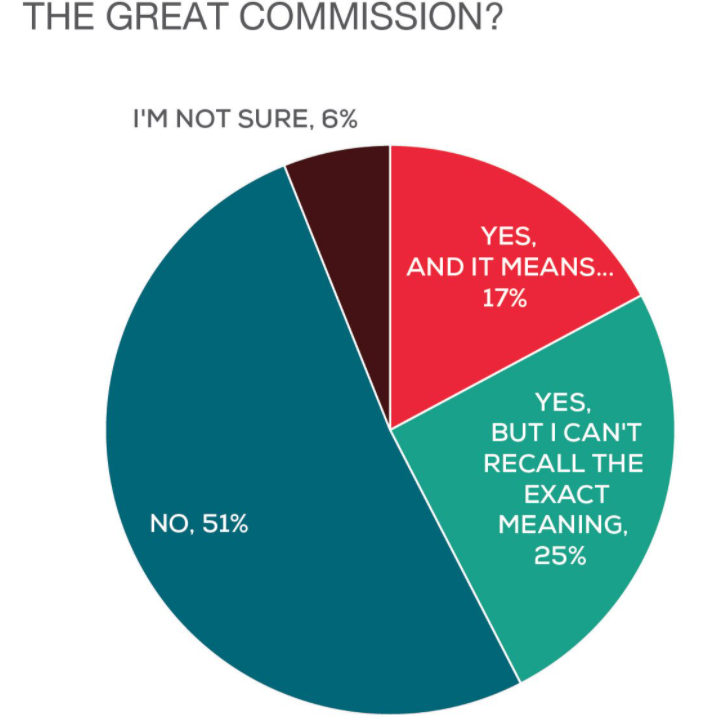 Philippians
9 And this I pray, that your love may abound still more and more in real knowledge and all discernment,
10 so that you may approve the things that are excellent, in order to be sincere and blameless until the day of Christ
2020 Barna nationwide survey
Does ring a bell for 25%, though they can’t remember what it is.
Knowledge and discernment:
‘Love the Lord your    God with all your    heart and with all    your soul and with    all your mind.’ 
Ephesians 4:14
Current status
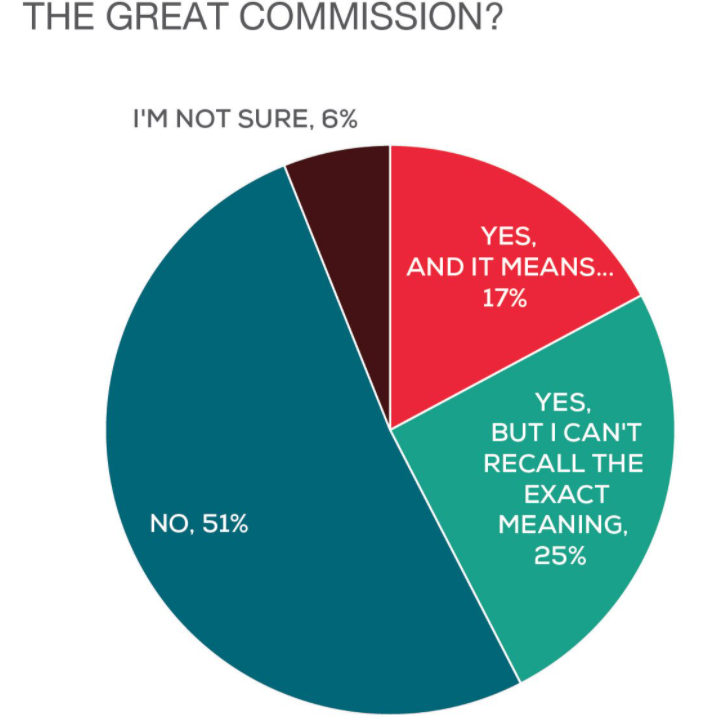 Philippians
Only 10% of millennials
9 And this I pray, that your love may abound still more and more in real knowledge and all discernment,
10 so that you may approve the things that are excellent, in order to be sincere and blameless until the day of Christ
American Enterprise Institute: 27% of white evangelicals believe the Qanon conspiracy theory!
Knowledge and discernment:
‘Love the Lord your    God with all your    heart and with all    your soul and with    all your mind.’ 
Ephesians 4:14
Current status
Philippians
9 And this I pray, that your love may abound still more and more in real knowledge and all discernment,
10 so that you may approve the things that are excellent, in order to be sincere and blameless until the day of Christ
American Enterprise Institute: 27% of white evangelicals believe the Qanon conspiracy theory!
Data from the Barna Research Group: 
Fewer than half of all adults can name the four gospels. 
Many Christians cannot identify more than two or three of the disciples. 
60 percent of Americans can’t name even five of the Ten Commandments
Knowledge and discernment:
‘Love the Lord your    God with all your    heart and with all    your soul and with    all your mind.’ 
Ephesians 4:14
Current status
Philippians
9 And this I pray, that your love may abound still more and more in real knowledge and all discernment,
10 so that you may approve the things that are excellent, in order to be sincere and blameless until the day of Christ
Philippians 1
9 And this I pray, that your love may abound still more and more in real knowledge and all discernment,
10 so that you may approve the things that are excellent, in order to be sincere and blameless until the day of Christ
Philippians 1
9 And this I pray, that your love may abound still more and more in real knowledge and all discernment,
10 so that you may approve the things that are excellent, in order to be sincere and blameless until the day of Christ
Philippians 1
9 And this I pray, that your love may abound still more and more in real knowledge and all discernment,
10 so that you may approve the things that are excellent, in order to be sincere and blameless until the day of Christ
NLT: “to understand what really matters”
Philippians 1
9 And this I pray, that your love may abound still more and more in real knowledge and all discernment,
10 so that you may approve the things that are excellent, in order to be sincere and blameless until the day of Christ
NLT: “to understand what really matters”
NIV “to discern what is best”
Philippians 1
11	having been filled with the fruit of goodness which comes through Jesus Christ, to the glory and praise of God.
Philippians 1
11	having been filled with the fruit of goodness which comes through Jesus Christ, to the glory and praise of God.
Philippians 1
11	having been filled with the fruit of goodness which comes through Jesus Christ, to the glory and praise of God.
Plainly and basically good.
Philippians 1
11	having been filled with the fruit of goodness which comes through Jesus Christ, to the glory and praise of God.
Plainly and basically good.
= friendly, helpful,    not hostile, etc.
Philippians 1
11	having been filled with the fruit of goodness which comes through Jesus Christ, to the glory and praise of God.
Plainly and basically good.
= friendly, helpful,    not hostile, etc.
Comes through Jesus
Philippians 1
Comments?
Questions?
Experiences?